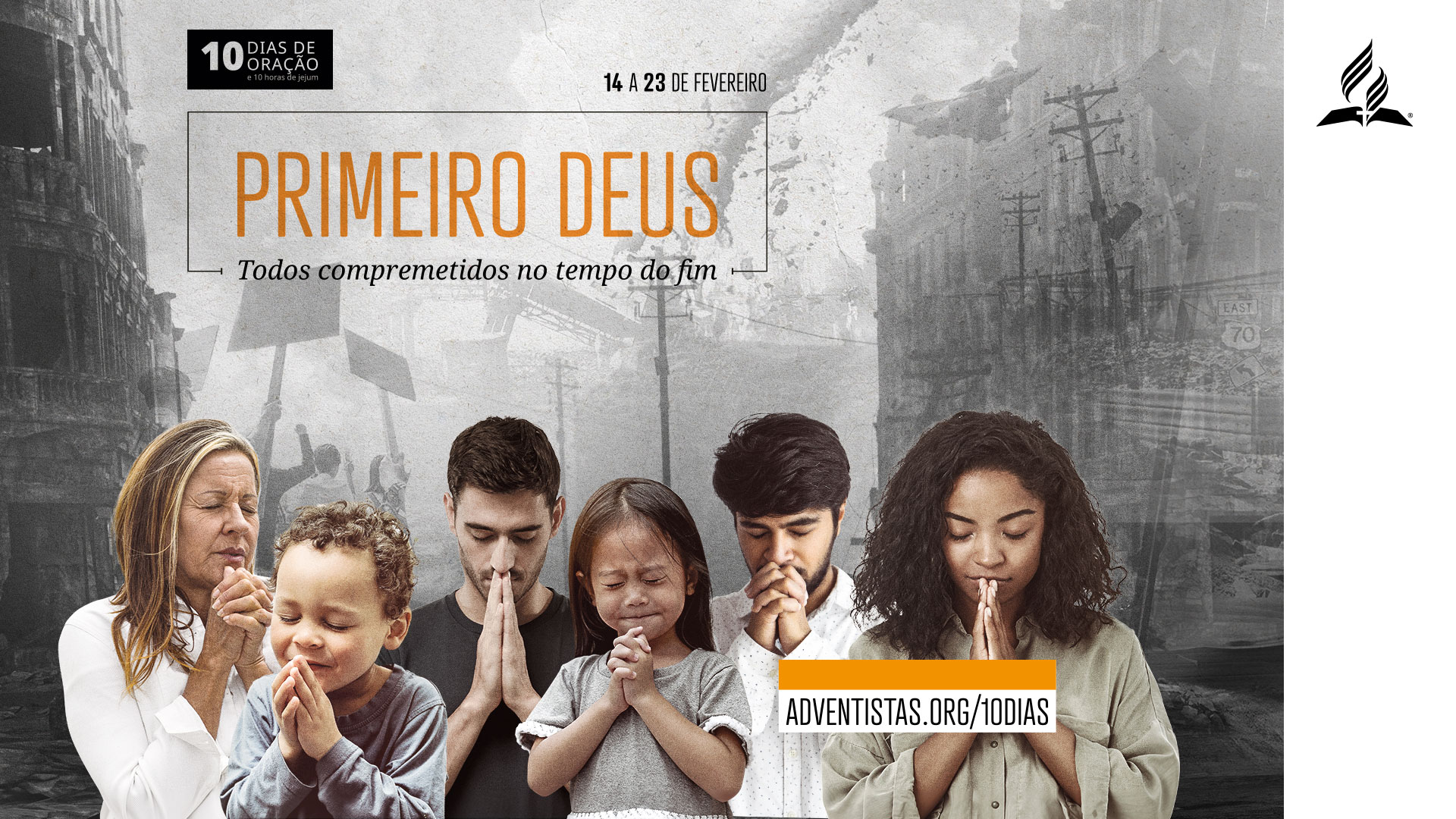 8
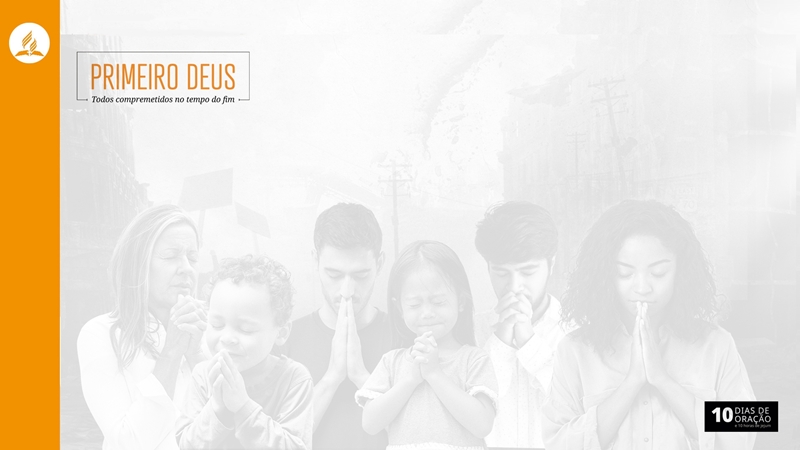 TEMA 8 – MARCAS DO DISCÍPULO FIEL
SENSO DE RESPONSABILIDADE 

A todos quantos se tornam participantes de Sua graça, o Senhor indica uma obra em benefício de outros. Cumpre-nos estar, individualmente, em nosso posto, dizendo: “Eis-me aqui, envia-me a mim” (Is 6:8). 

Sobre o ministro da Palavra, a enfermeira missionária, o médico cristão, o cristão individualmente, seja ele comerciante ou fazendeiro, profissional ou mecânico – sobre todos repousa a responsabilidade. É nossa obra revelar às pessoas o evangelho de sua salvação. Todo empreendimento em que nos empenhemos deve ser um meio para esse fim (A Ciência do Bom Viver, p. 148).
8
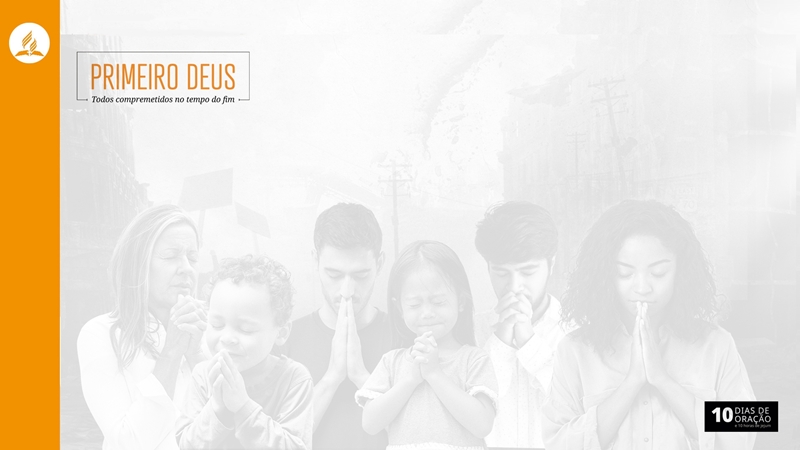 OTIMISMO E AÇÃO 

Em geral, Deus não opera milagres para fazer Sua verdade avançar. […] Aqueles que não fazem esforços decididos, mas esperam simplesmente que o Espírito Santo os force à ação, perecerão em trevas (Serviço Cristão, p. 228). Aqueles que desejam o sucesso [no serviço missionário] devem ser corajosos e otimistas (Obreiros Evangélicos, p. 290).

O que necessitamos para dar a mensagem não são oradores eloquentes. […] Necessitam-se homens de ação – homens que trabalhem com fervorosa e incessante energia em prol da purificação da igreja e para advertir o mundo. 
(Serviço Cristão, p. 229)
8
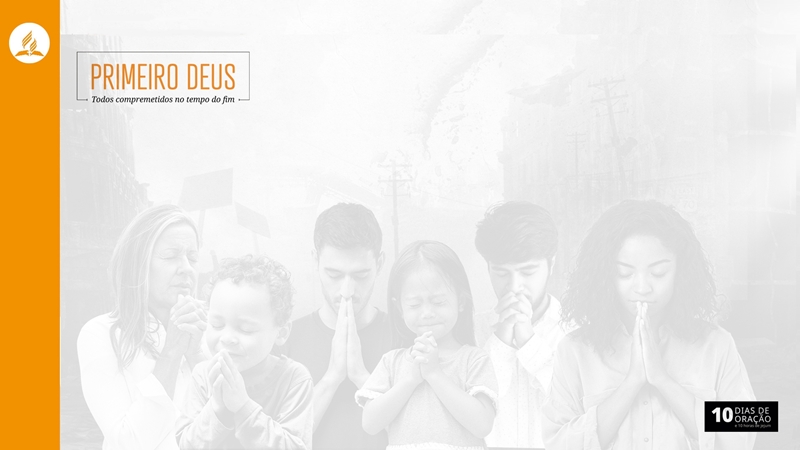 PODER AOS DISCÍPULOS 

À medida que o fim se aproxima, os testemunhos dos servos de Deus se tornarão mais firmes e mais poderosos (Eventos Finais, p. 201). O Senhor Jesus dará aos discípulos uma língua e sabedoria a que os seus adversários não poderão contradizer nem resistir. [...] 

As palavras sairão dos lábios de pessoas indoutas com tal poder e sabedoria convincentes que haverá conversões à verdade. Milhares se converterão pela influência do seu testemunho (Eventos Finais, p. 205, 206).
8
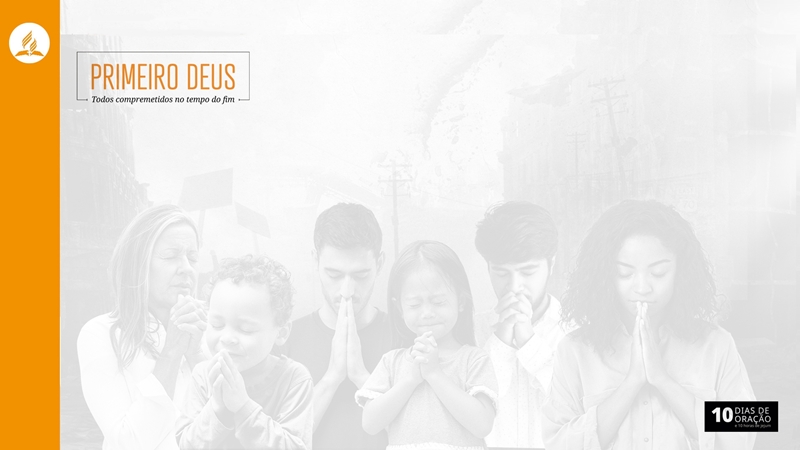 LEALDADE 

O povo de Deus está se aproximando do limiar do mundo eterno; que pode haver de mais importante para eles do que ser leais ao Deus do Céu? […] 

Suas bênçãos especiais acompanham os labores de homens de ação; homens que não se desviarão da linha reta do dever […] Tais homens subordinam sua vontade e planos à lei de Deus. Por amor a Ele, não têm a sua vida por preciosa. Seu trabalho é captar a luz da Palavra e deixá-la brilhar para o mundo em raios claros e firmes. 
(Profetas e Reis, p. 148)
8
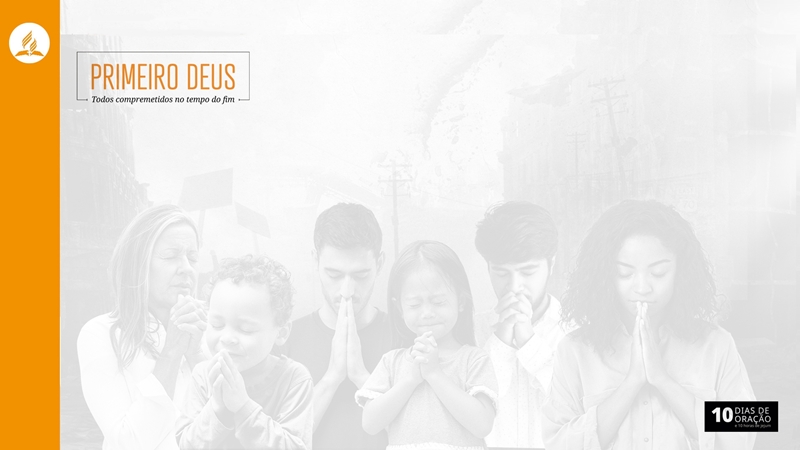 COMUNHÃO, RELACIONAMENTO E MISSÃO 

Cristão alerta é o cristão que trabalha, buscando zelosamente fazer tudo que está em suas forças para o avanço do evangelho. À proporção que aumenta o seu amor pelo Redentor, também aumenta por seus semelhantes. Como seu Mestre, experimenta ele severas provas, mas não permite que a aflição lhe irrite o temperamento ou destrua a paz de espírito. 

Sabe que as provações, se bem aceitas, o refinarão e purificarão, pondo-o em íntima comunhão com Cristo. Os que são participantes das aflições de Cristo também participarão de Sua consolação e, por fim, de Sua glória.
(Testemunhos Para a Igreja, v. 4, p. 72)
8
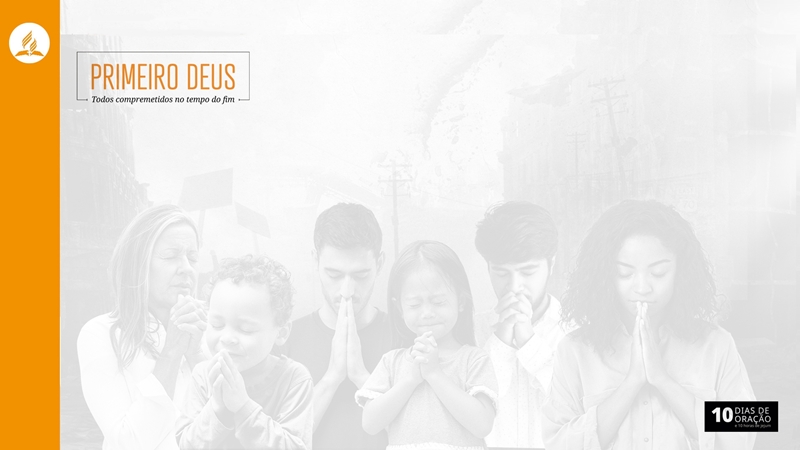 CONFIANÇA NA DIREÇÃO DIVINA 

O desânimo pode abalar a fé mais heroica e enfraquecer a mais firme vontade. Mas Deus compreende e ainda Se compadece e ama (Profetas e Reis, p. 174, 175). Os servos do Senhor podem esperar toda espécie de desânimo. [...] A lembrança do que Ele tem feito por nós se demonstrará um apoio em todo o perigo
 (Serviço Cristão, p. 239, 240).

Por que afligir-se? O intenso desejo de que a igreja seja uma luz viva e resplandecente, em harmonia com o desígnio de Deus, tem de ser temperado com uma inteira confiança Nele (Serviço Cristão, p. 243).
8
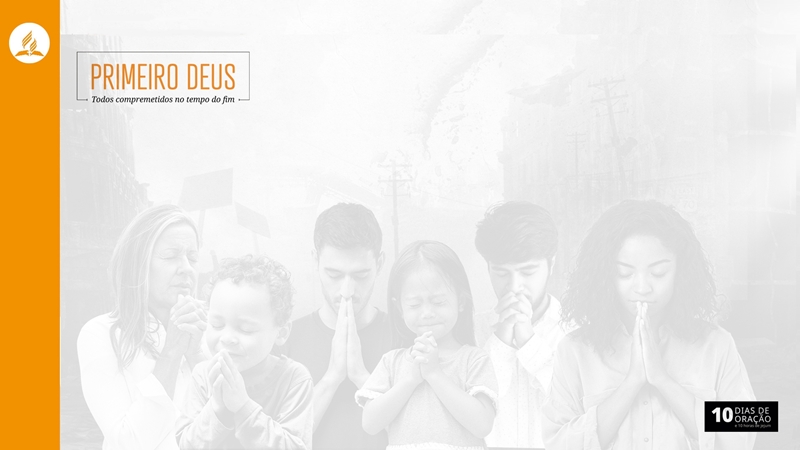 FÉ E CORAGEM 

As aparências podem ser adversas; mas na hora mais sombria, a luz resplandece além. As forças daqueles que, com fé, amam e servem a Deus serão renovadas dia a dia (Obreiros Evangélicos, p. 262). 

Quando, com fé, lançarmos mão de Sua força, Ele mudará, mudará maravilhosamente, a mais desesperançada e desanimadora das perspectivas. Ele o fará para glória de Seu nome. Deus pede aos Seus fiéis, aos que Nele creem, que falem de ânimo aos incrédulos e desesperançados 
(Serviço Cristão, p. 234, 235).
8
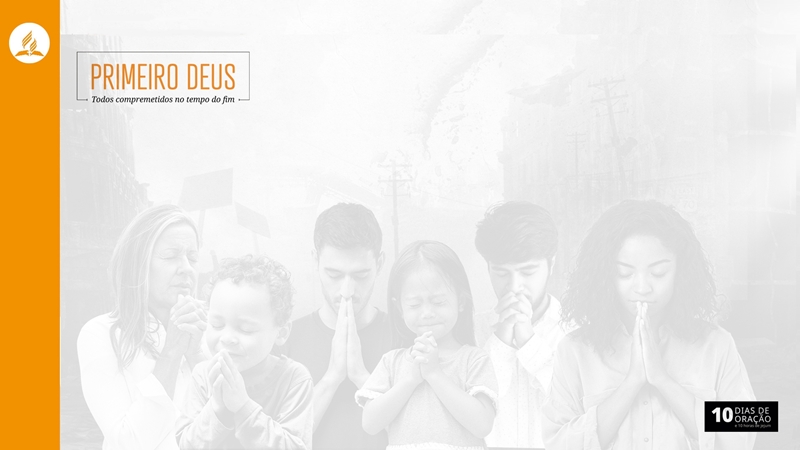 COMUNHÃO E AÇÃO 

A vida cristã não é feita de incessante atividade, nem de contínua meditação. Os cristãos precisam trabalhar fervorosamente pela salvação dos perdidos e também precisam tomar tempo para a meditação, para a oração e para o estudo da Palavra de Deus (Serviço Cristão, p. 249). 

DISPOSIÇÃO PARA OUVIR A VOZ DE DEUS 

A influência da obra que estamos fazendo será sentida por toda a eternidade. Se trabalharmos em harmonia uns com os outros e com o Céu, Deus demonstrará Seu poder em nosso favor, como fez pelos discípulos no dia do Pentecostes.
8
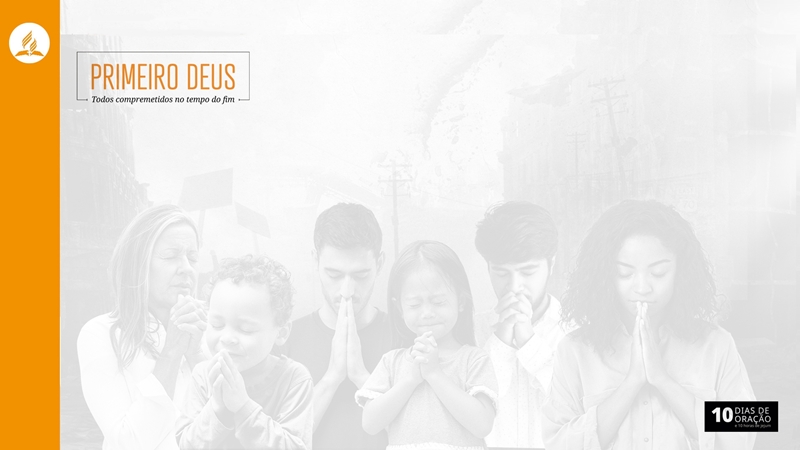 UM CHAMADO PESSOAL 

A cada dia, o tempo de graça de alguém se encerra. A cada momento, alguns passam para além do alcance da misericórdia. E onde estão as vozes de aviso e súplica, mandando o pecador fugir dessa condenação terrível? 

Onde estão as mãos estendidas para o fazer retroceder do caminho da morte? Onde estão os que com humildade e fé perseverante intercedem junto a Deus por ele? 
(Patriarcas e Profetas, 140)
8
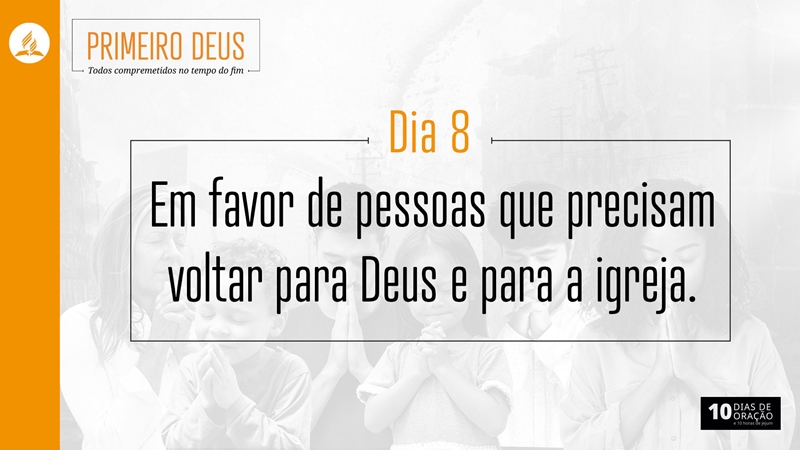 8
www.maisrelevante.com.br